Химия элементов - неметаллов Сера
Автор: Цуркан Лилия Фёдоровна
учитель химии МОУ « ТСШ № 17»
        г. Тирасполь
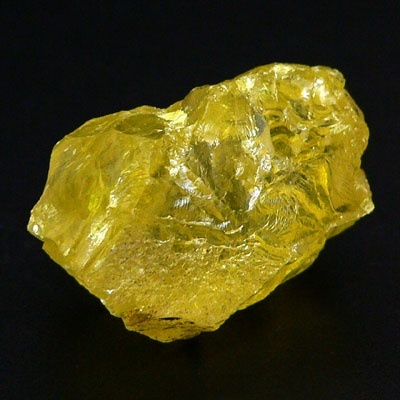 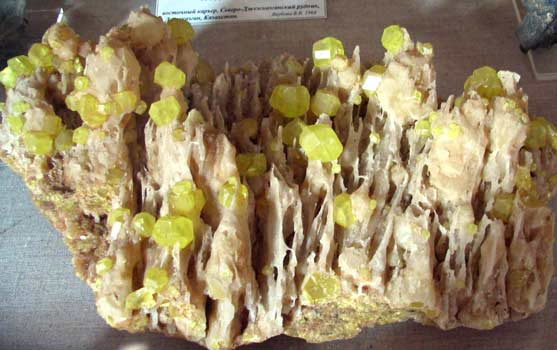 Решаем загадки «Неметалы»
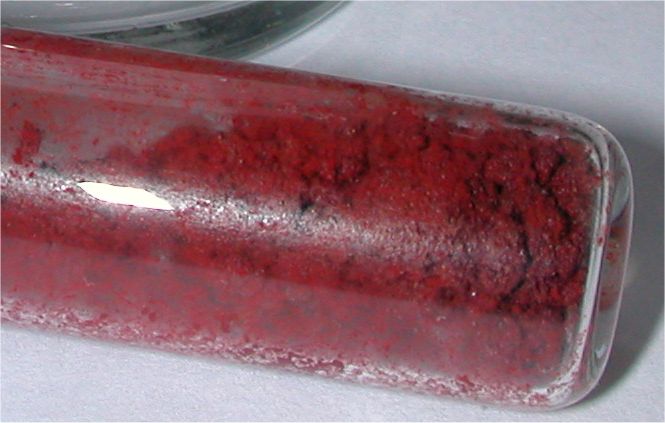 Красив в кристаллах и парах, на детей наводит страх.
Белый, воздуха боится, покраснел чтоб сохраниться.
Хоть многие вещества превращает в яд, в химии она достойна всяческих наград.
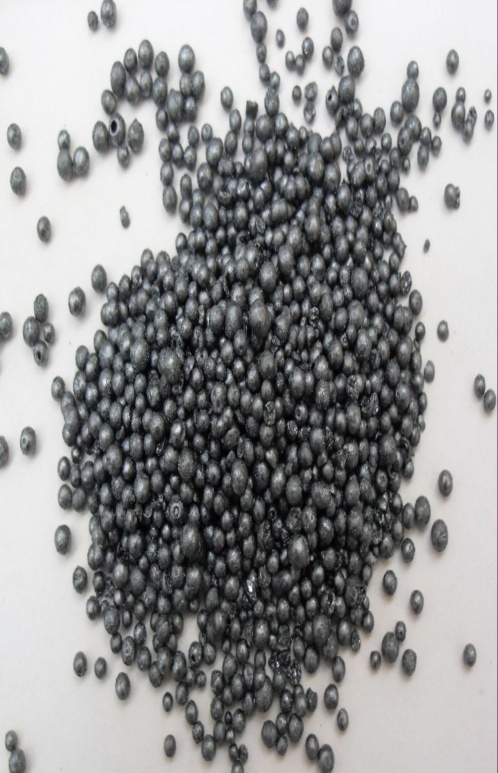 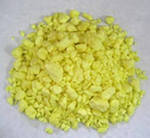 Решаем загадки «Неметалы»
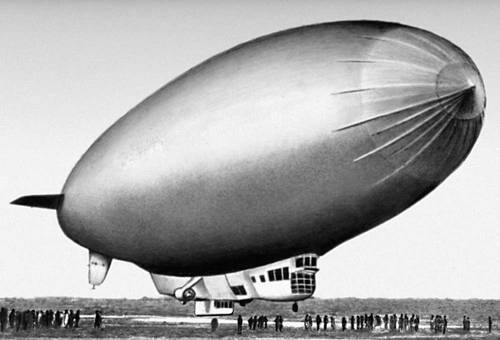 Гость из космоса пришёл, в воздухе приют себе нашёл.
Какой газ утверждает, что он - это не он?
Какой неметалл является лесом?
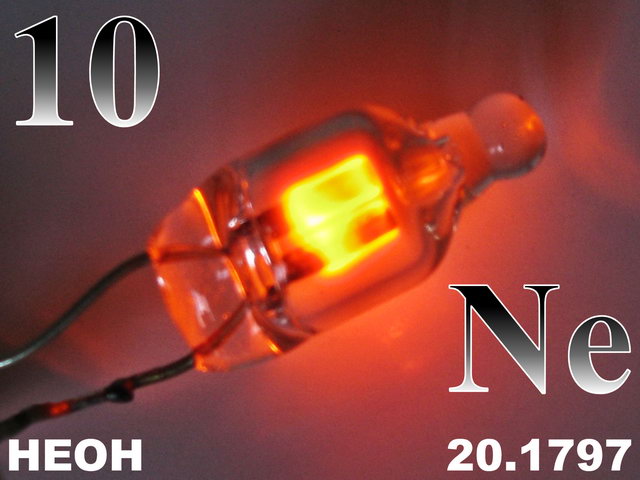 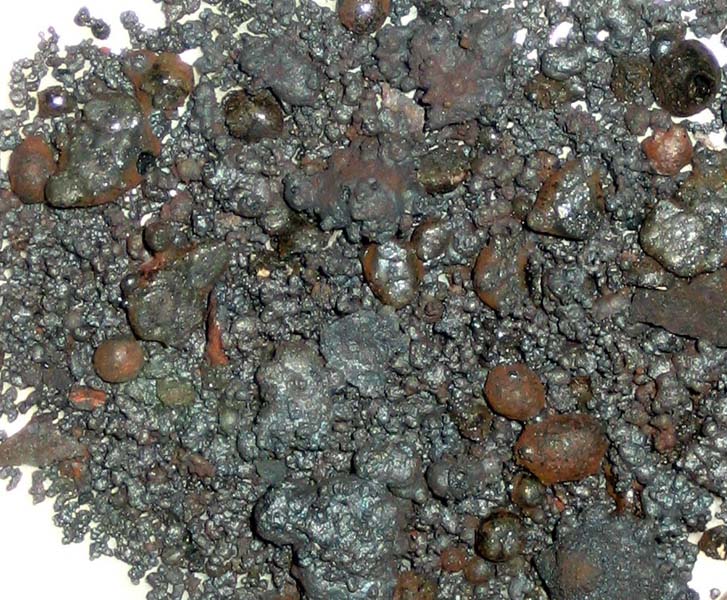 Сера - химический элемент
Каков химический знак?
В какой группе периодической системы находится?
В каком периоде находится?
Какой атомный номер?
Какая относительная атомная масса?
Сколько электронов в атоме? Как располагаются электроны на АО?
Какая электронная формула серы?
Какие низшая (в соединениях с водородом и металлами) и высшая (в соединении с кислородом) валентности серы?
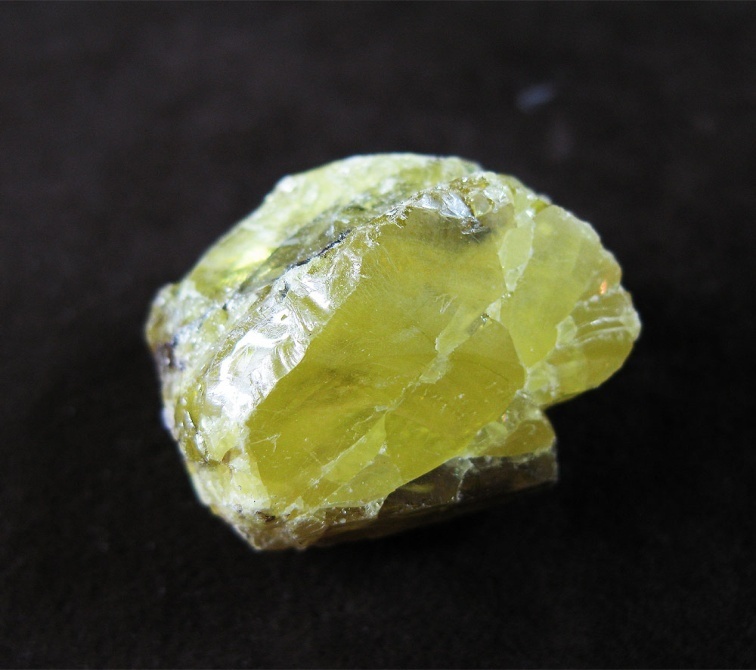 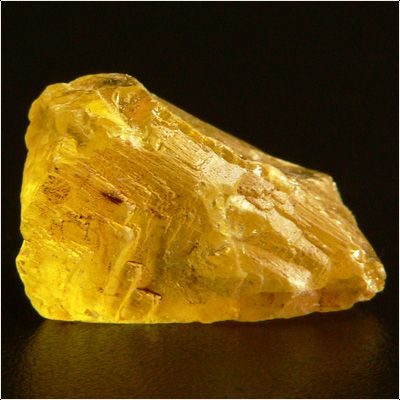 Сера в природе
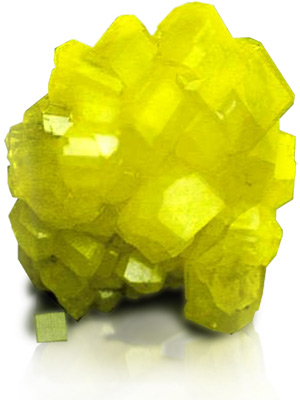 Сера является шестнадцатым по химической распространённости элементом в земной коре. Встречается в свободном (самородном) состоянии и связанном виде.
Сера также встречается в виде сульфатов солей серной кислоты - мирабилит
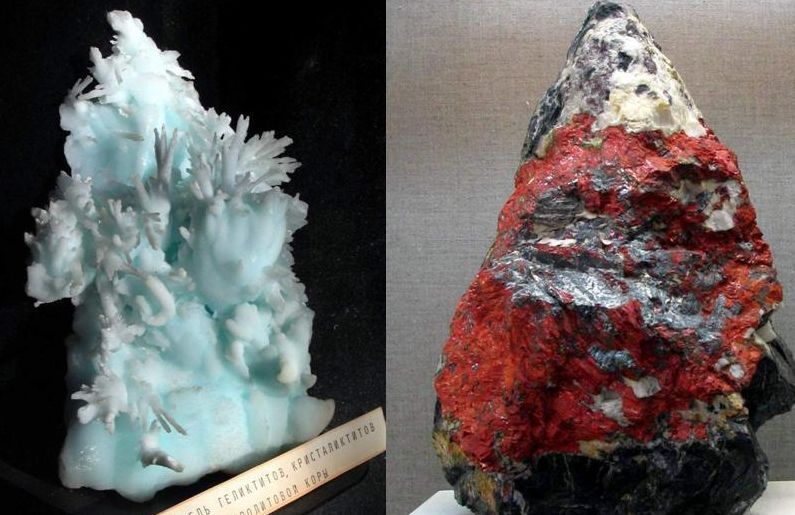 Пирит - огненный камень (соединение серы в природе)
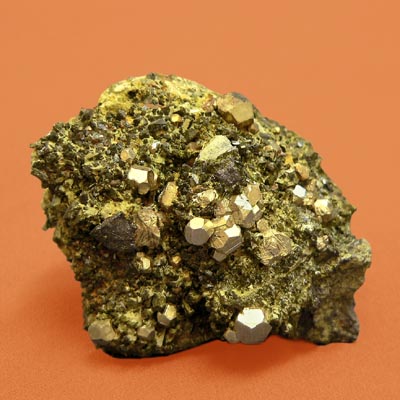 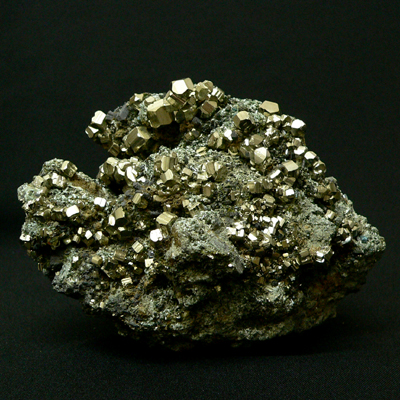 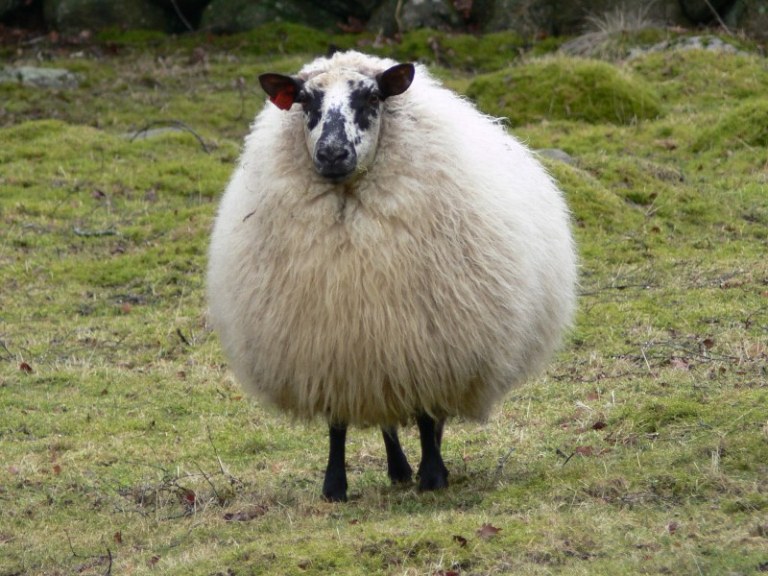 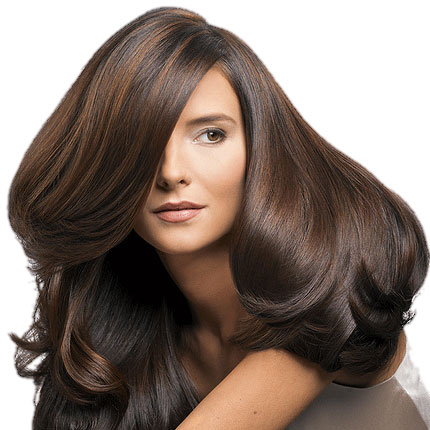 Сера - жизненно важный  химический элемент
Сера входит в состав белков. Особенно много серы в белках волос, рогов, шерсти. Кроме этого сера является составной частью биологически активных веществ: витаминов и гормонов. При недостатке серы в организме наблюдается хрупкость и ломкость костей, выпадение волос.
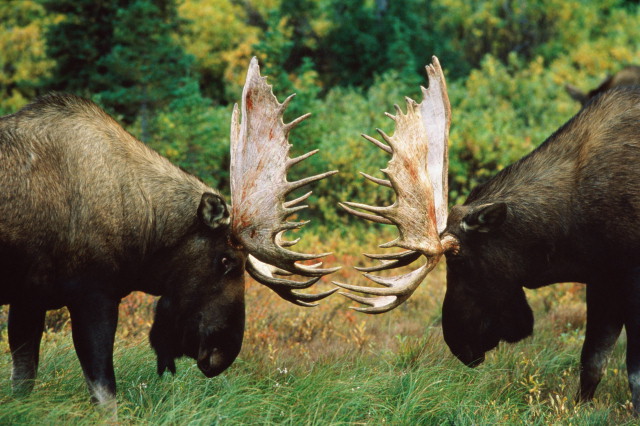 Серой богаты бобовые растения (горох, чечевица), овсяные хлопья, яйца.
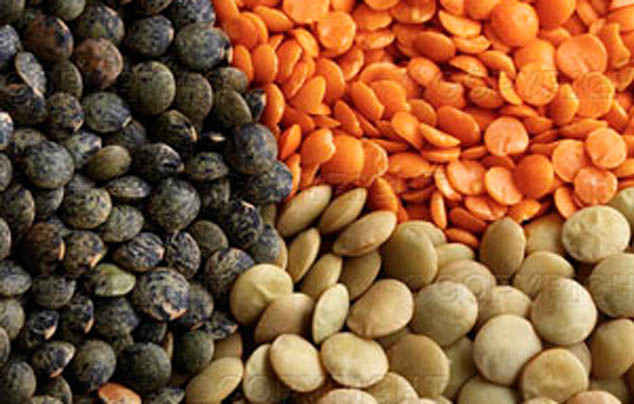 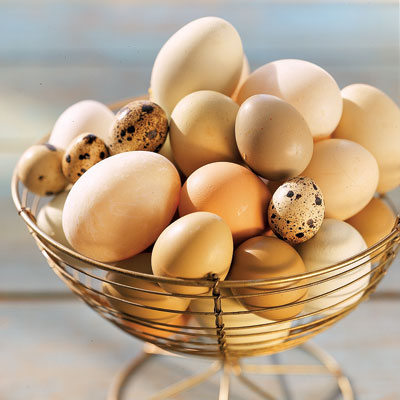 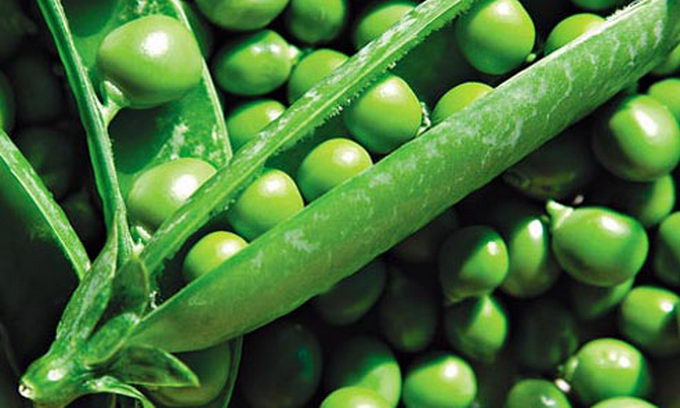 Физические свойства
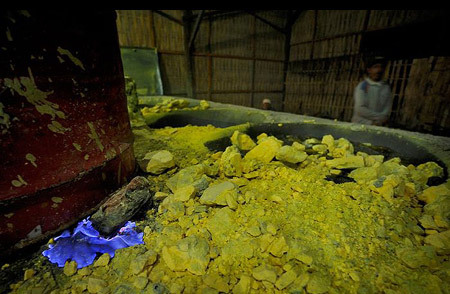 Твёрдое кристаллическое вещество желтого цвета, без запаха.
Как и все неметаллы плохо проводит теплоту и не проводит электрический ток.
Порошок серы всплывает в воде.
Сера в природе практически не растворяется.
Температура плавления 1200С.
Применение серы
Серу применяют для производства :

Серной кислоты
Вулканизации каучука
     Фунгицида в сельском хозяйстве
     Сера коллоидная - лекарственный препарат.
 
Также сера в составе серобитумных композиций применяется для получения сероасфальта, а в качестве заместителя портландцемента - для получения серобетона.
Производство серной кислоты
l стадия производства – обжиг:
              S + O2 =SO2 +297 кДж
         4FeS2 + 11O2 = 8SO2 + 2Fe2O3 + 3400кДж

ll стадия производства- окисление сернистого газа:
            2SO2 + O2= 2SO3 + 197 кДж

lll стадия производства – растворение оксида серы (Vl) в воде:
          SO3 + H2O = H2SO4 +Q
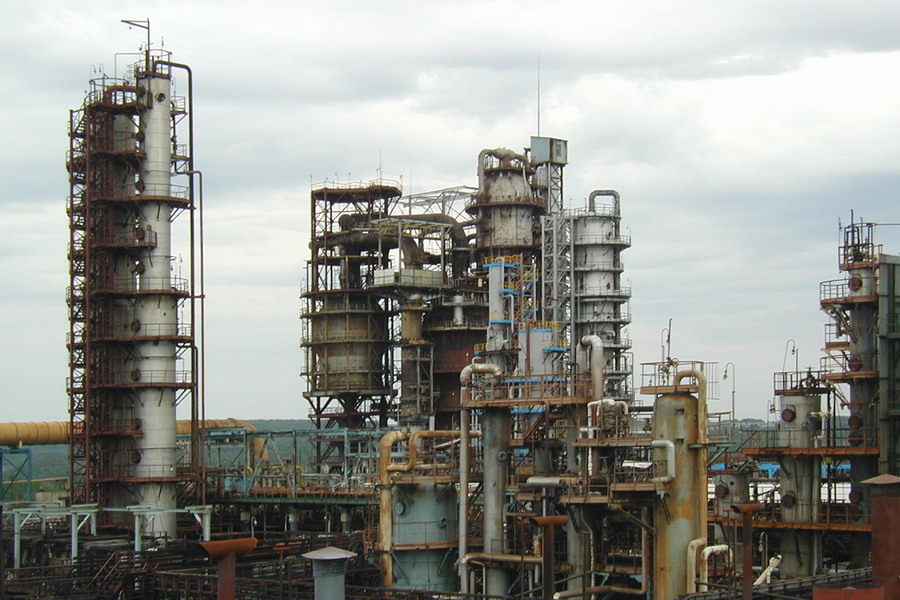 Любые процессы переработки природного сырья сопровождаются потерями вещества. Кроме того, не все реакции протекают до конца. Поэтому сырье используется не полностью. Эффективность его использования определяется выходом продукта- отношением массы полученного вещества к теоретически достижимой массе.
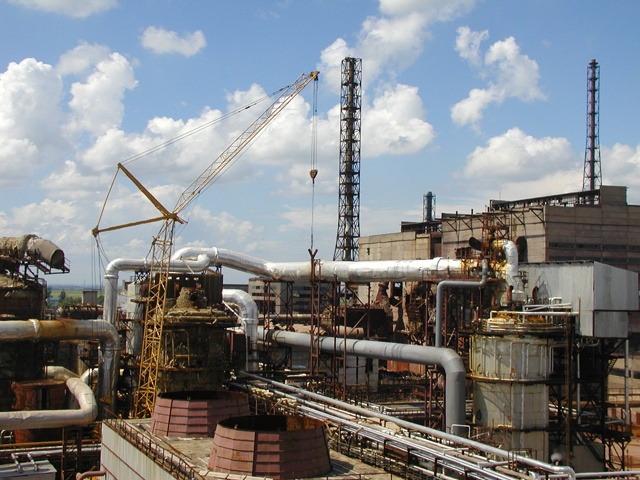 Рассмотрим пример - задачу.
Сырье – пирит содержит 80% полезного вещества FeS2. При обжиге 1 т пирита было получено 800 кг сернистого газа. Определить выход продукта.
Стихотворение «Сера»
Сера, сера, сера, эс.Тридцать два - атомный вес.Сера в воздухе сгорит,Мы получим ангидрид.Ангидрид её с водойСтанет серной кислотой.

   Запишите уравнения химических реакций, о которых идет речь в стихотворении.
Напишите уравнения химических реакций, с помощью которых можно осуществить указанные превращения.
S

а) ZnS       SO2         SO3        H2SO4


б) S       H2S      SO2      SO3      H2SO4
Задача:  Каков объём (н.у.)
а) сернистого газа получится при обжиге на воздухе 120г пирита FeS2;

б) сероводорода получится при обработке 0,88 г сульфида железа (ll) соляной кислотой.
Домашнее задание
& 19.1 ; 
задача № 15
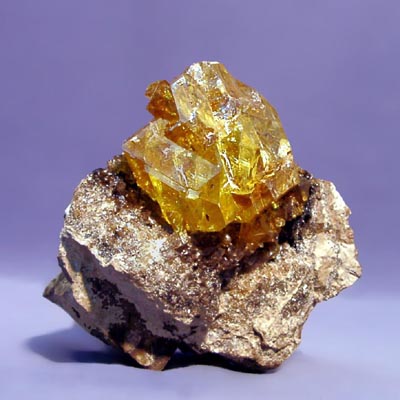 Спасибо
за внимание!